Сестринская помощь при инфекционных заболеваниях
Лекция № 1


Преподаватель Спевакова Е.А.
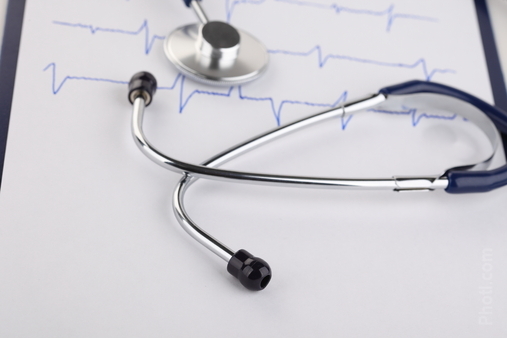 Инфекционные болезни – обширная группа заболеваний человека, вызванных патогенными вирусами, бактериями (в том числе риккетсиями и хламидиями) и простейшими.
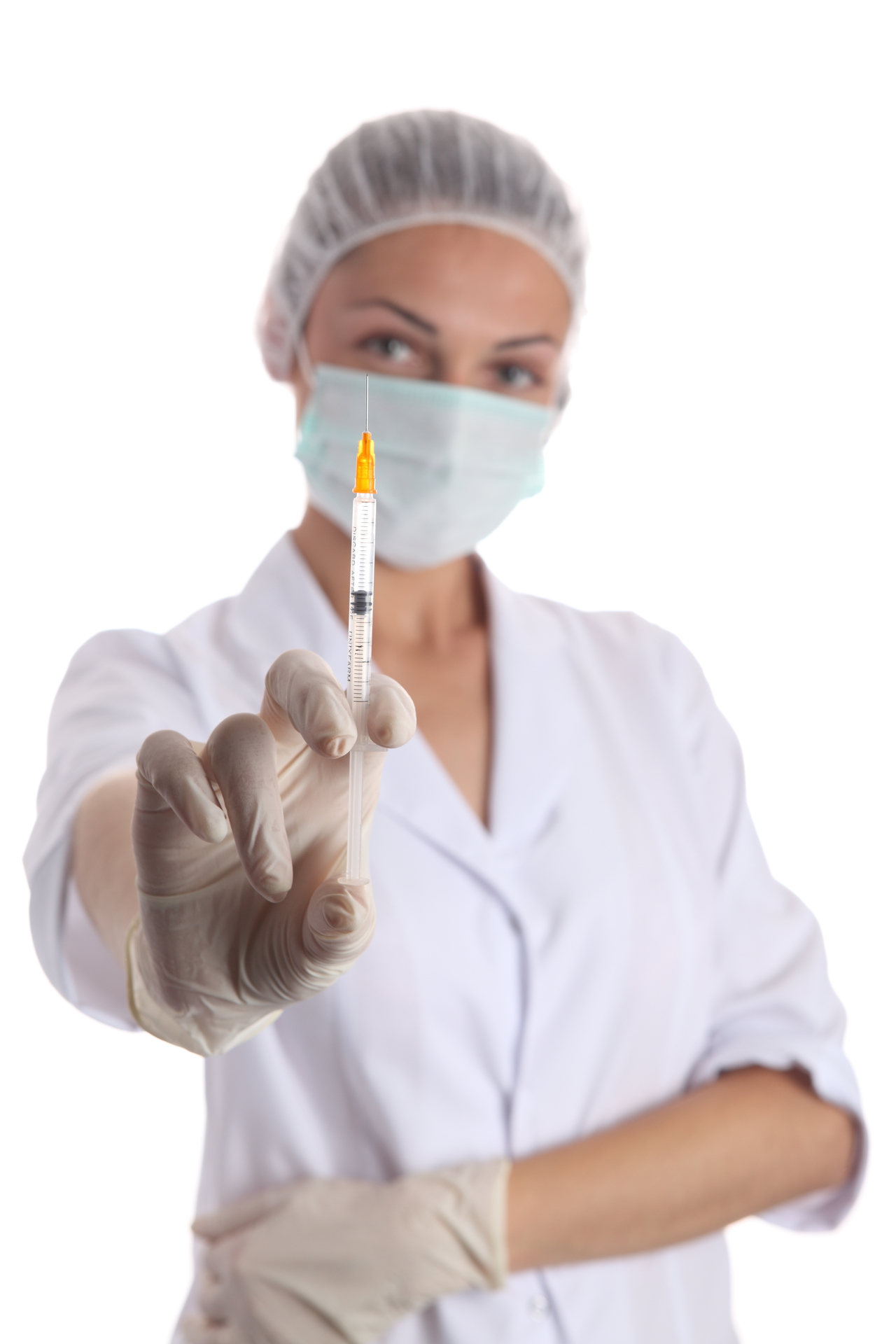 Инфекция – сложный комплекс взаимодействия возбудителя и макроорганизма в определенных условиях внешней и социальной среды, включающий динамически развивающиеся патологические, защитно-приспособительные, компенсаторные реакции (объединяющиеся под названием «инфекционный процесс»).
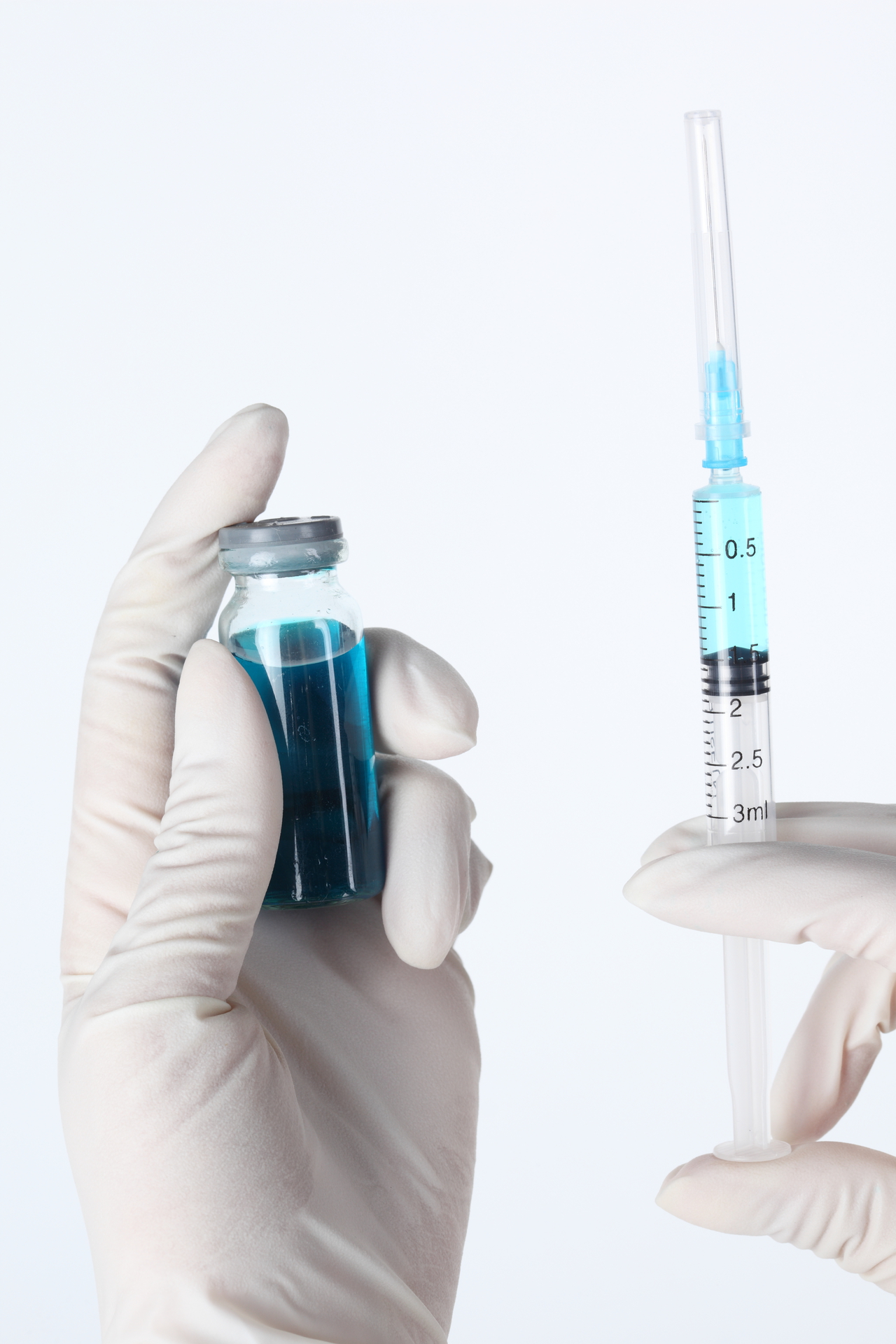 Инфекционный процесс – совокупность физиологических защитных и патологических реакций, возникающих в ответ на взаимодействие возбудителя и макроорганизма. Взаимодействие возбудителя и макроорганизма не обязательно приводит к заболеванию. Инфицированность еще не означает развития болезни.
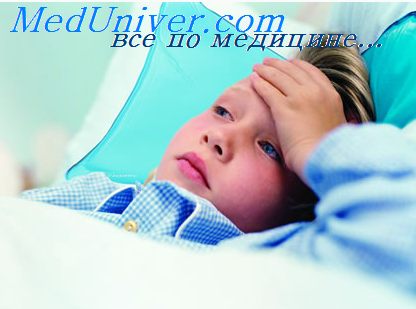 Инфекционная болезнь -
крайняя степень проявления инфекционного процесса, характеризующаяся биологическими, клиническими и эпидемиологическими признаками; другими словами – это частный случай инфекционного процесса.
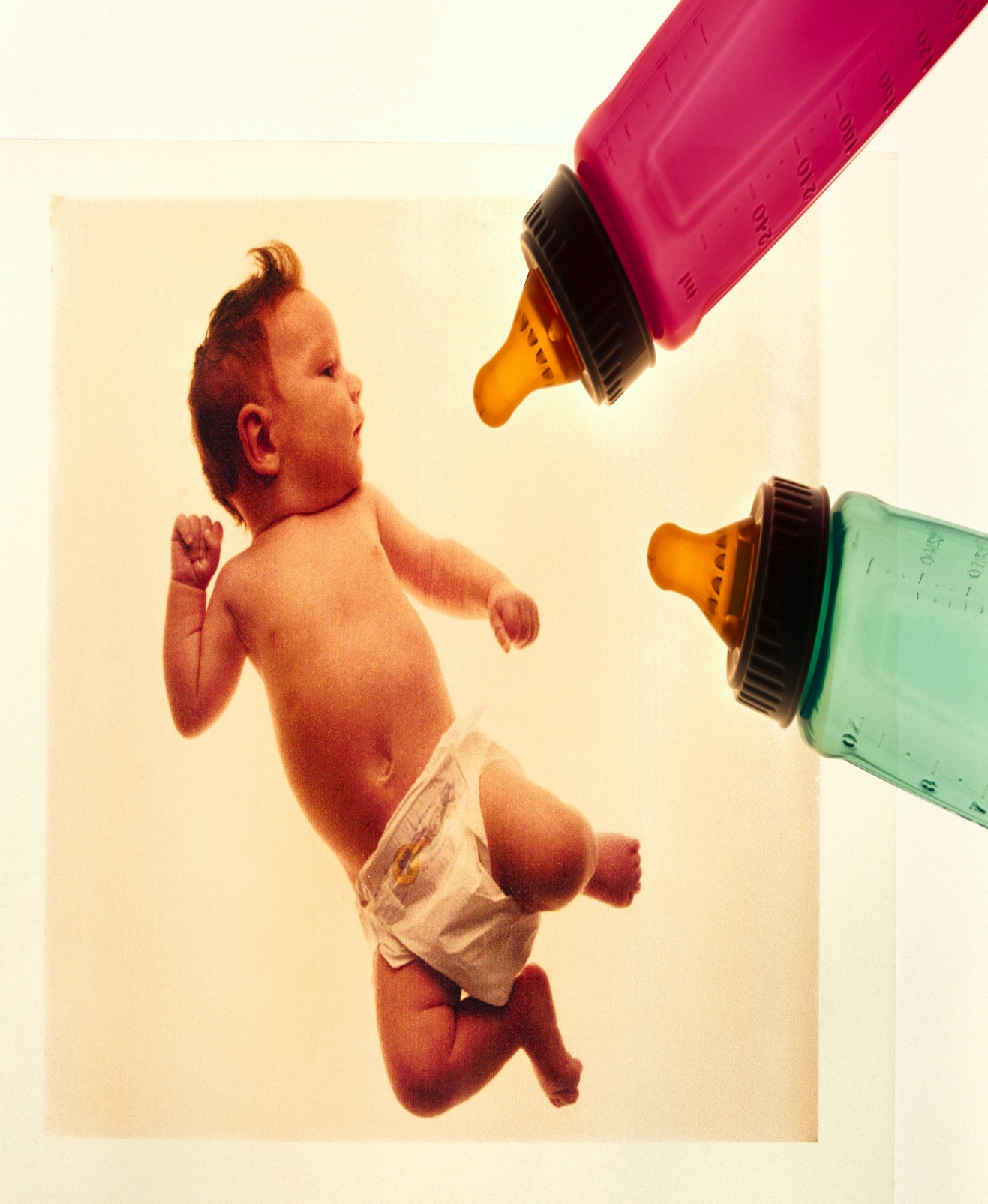 Инфекционный больной –
это человек, который страдает конкретной инфекционной болезнью, имеющей свои особенности (критерии).
Защитные реакции в зависимости от входных ворот инфекции.
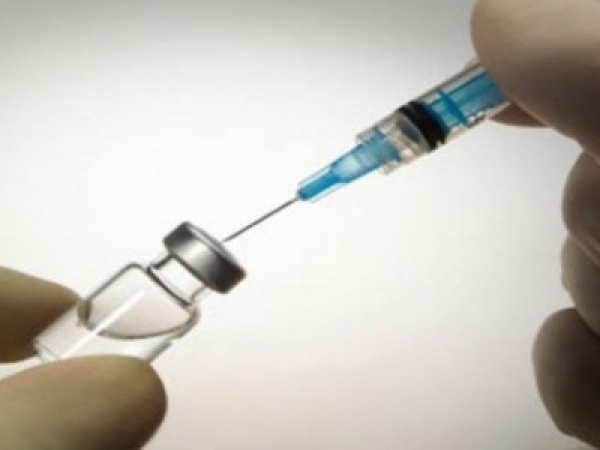 I.	Входные ворота – верхние дыхательные пути.
1.	Лимфоидная ткань.
2.	Лейкоциты.
3.	Интерферон.
4.	Бактерицидное действие секретов желез.
5.	Чихание.
6.	Кашель.
II.		Входные ворота – желудочно-кишечный тракт.
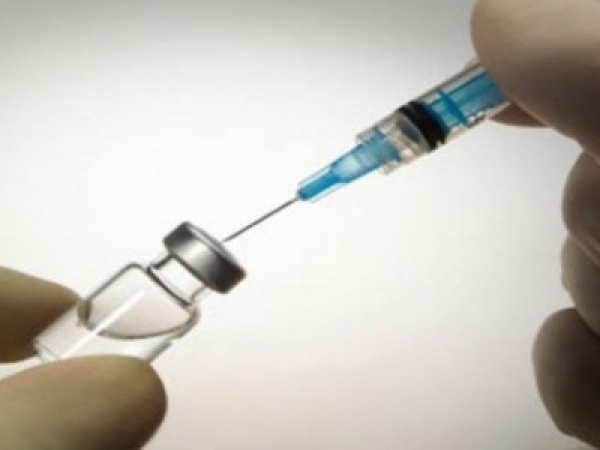 1.	Бактерицидное действие слюны (лизоцим).
2.	Бактерицидное действие соляной кислоты желудка.
3.	Бактерицидное действие желчи в тонком кишечнике.
4.	Лимфоидная ткань (солитарные фолликулы и Пейеровы бляшки).
5.	Нормальная бактериальная флора толстой кишки (наличие кишечной палочки, выделяющей молочную кислоту).
6.	Рвота.
III.	Входные ворота – кожа.
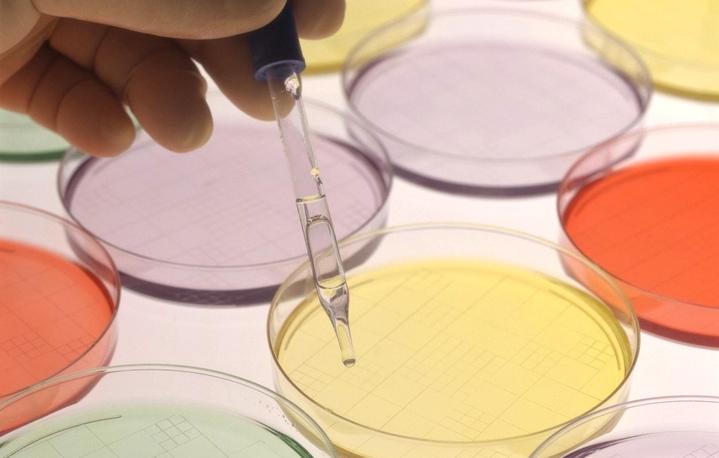 1.	Чистая кожа имеет кислую реакцию среды.
2.	Секрет потовых желез.
3.	При нарушении целостности кожи – воспалительный процесс.
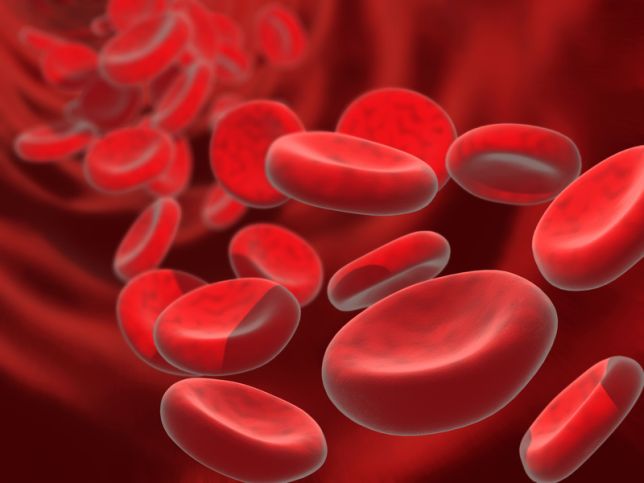 IV.	Входные ворота – кровь.
1.	Фагоцитоз и иммунные реакции организма.
Формы инфекционного процесса.
Острые инфекции
Хронические инфекции
Носительство инфекции
Рецидив
Суперинфекция
Реинфекция –
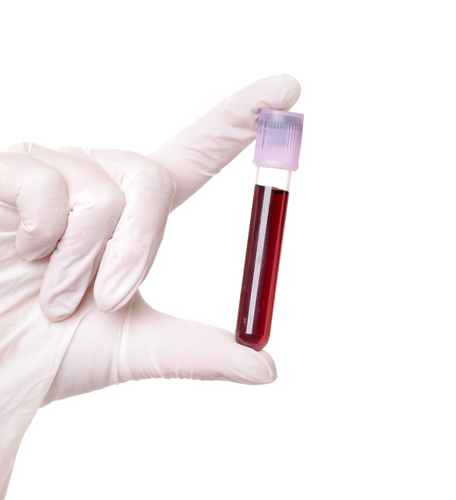 Инфекционная болезнь – крайняя степень инфекционного процесса.
Особенности инфекционных заболеваний.
1.	Инфекционные больные выделяют во внешнюю среду возбудителей, то есть являются источником заразного начала.
2.	Как правило, имеют острое течение. В связи с этим возникает необходимость быстрого неотложного решения вопросов об оказании срочной помощи больному.
3.	Инфекционные болезни сопровождаются явлениями интоксикации, поэтому у больного часто развиваются нервно-психические расстройства.
4.	Клиническое выздоровление при инфекционных болезнях, как правило, намного опережает полное восстановление возникших в организме человека органических и функциональных расстройств.
5.	Сезонность.
6.	После каждого инфекционного заболевания вырабатывается иммунитет.
7.	Инфекционные заболевания встречаются в виде спорадических случаев, групповых (пищевые токсикоинфекции), эпидемий, пандемий (грипп).
Свойства специфических возбудителей.
Патогенность
Вирулентность
Токсигенность
Токсины
Экзотоксины
Эндотоксины
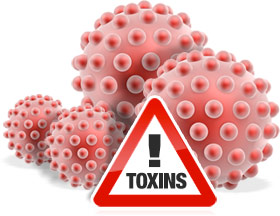 Периоды инфекционного заболевания.
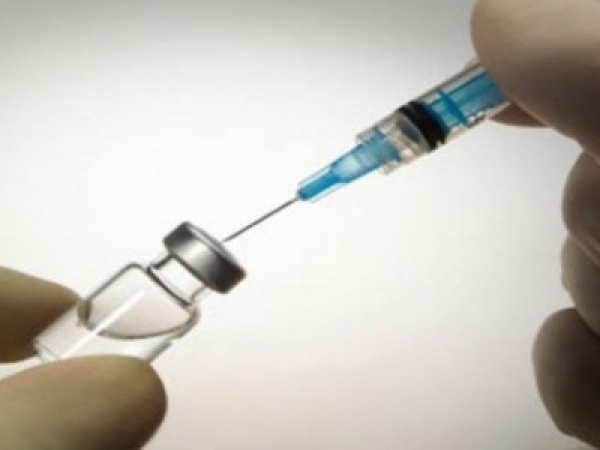 инкубационный (скрытый) период;
продромальный период ;
период основных проявлений болезни;
Исход заболеваний:
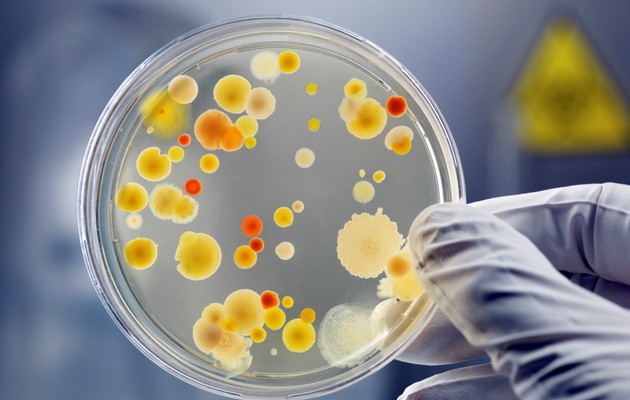 1.	Выздоровление.
2.	Переход в хроническую форму.
3.	Бактерионосительство:
•	Острое – до 3-х месяцев;
•	Хроническое – свыше 3-х месяцев;
•	Транзиторное – кратковременное, продолжительностью 10-14 дней.
4.	Летальный исход.
Впервые последовательно выдержанную классификацию инфекционных болезней, основанную на едином признаке (локализация возбудителя в организме), предложил Л. В. Громашевский
кишечные инфекции 
 инфекции дыхательных путей 
кровяные инфекции 
инфекции наружных кожных покровов
Инфекционные болезни классифицируются по источнику инфекции:
1.	Антропонозы – заболевания, передающиеся от человека к человеку и свойственные человеку.
2.	Зоонозы – болезни, свойственные животным, но к которым может быть восприимчив и человек.